UB LIS 571 SoergelLecture 10.2a  Brief Introduction to Assignments 13.1-4. Examination of KOS
Dagobert Soergel
Department of Library and Information StudiesGraduate School of Education University at Buffalo
25 min				         Includes audio
How to use these slidesrepeated
The lecture or exercise is divided into segments listed on Slide 3. 
Many slides have audio. To start the audio:
Mouse over the speaker icon.
A familiar play-back control bar appears. Click on ►to start, click on || to pause.
Other slides have just instructions or are just to read or direct you to read something.
If you do not have MS PowerPoint 2010 or later      (also available for Mac), get it free from UB IT.
2
Outline
3
1 General Introduction
Read Lecture notes p. 375 – 376 (pink)
Turn to the Assignments, read p. 157 – 158 (gold)Note: These two pages apply to all Assignments 13.1-4. The information is not repeated for each assignment. Example of hierarchical inheritance
Listen to the audio (optional, just rephrases/reinforces what you read), starting with Lecture notes p. 375 – 376 (pink), then going to Assignments p. 157 – 158 (gold)
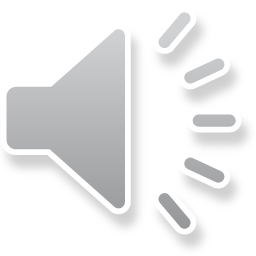 4
2 Document Indexing Forms A - CQuery forms D - F
Read Assignments p. 159 (gold)
Applying each scheme you selected, you will 	index three documents (the same documents used for Ass. 8.2)                                    	and 	formulate three queries. The forms / templates provided here (and in the Assignment Template file) help you organize the results
Look at 
	the first Document Indexing Form (p. 161) and 
	the first Query Form (p. 167)
Listen to the audio (optional, just rephrases/reinforces what you read),starting with Assignments p. 159 (gold)
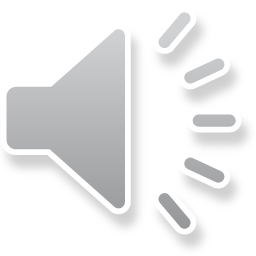 5
3 Document materials
Look at the document materials starting on Assignments p. 173 (should be gold)
These are the same three documents for which you did descriptive cataloging in Assignment 8.2, with table of contents and other pages that give subject information added.
No audio
6
4 Walk through Assignment 13. 1 DDC materials
Overview. Assignments p. 197 (gold)All the information from p. 157-158 is inherited and not repeated here.
Worksheet (p. 199 – 206) and Web Dewey Exercise (p. 207 – 213)Explore DDC
Purple sheet (p. 215 - 216) Outline for the Analysis of Knowledge Organization SystemsAlready filled in for DDC
Instructions for using DDC p. 217 – 218
Sample pages from the printed DDC p. 219 – just before p. 235Some pages are reconstructed from DDC with some improvementsCome back to these pages later and look them over to get a good grasp of the DDC structure.
Listen to the audio (optional)
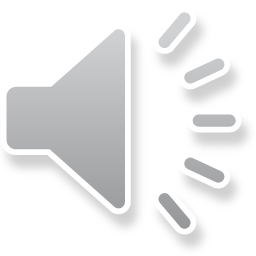 7